PERSISTENT MEMORY
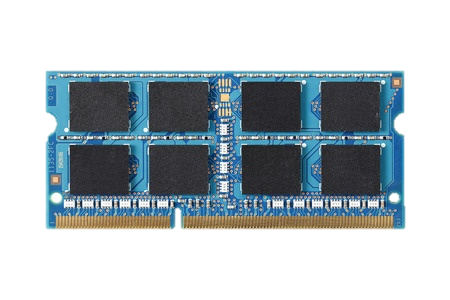 FAST
BYTE ADDR
NVM
NONVOLATILE
[Speaker Notes: The emerging fast, byte addressable non-volatile memories provide a new opportunity to manipulate persistent data directly in the main memory.]
PERSISTENT MEMORY
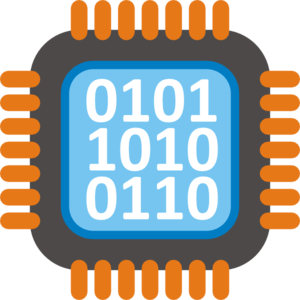 CPU
Ld/St
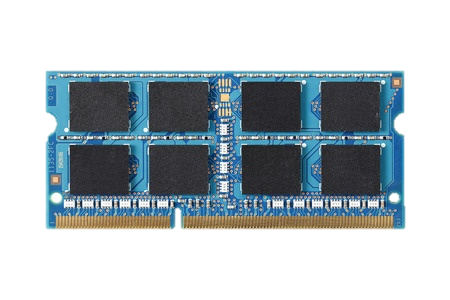 FAST
PERSISTENTMEMORY
BYTE ADDR
NVM
NONVOLATILE
Provides an opportunity to manipulate persistent data directly
WHAT HAPPENS WHEN WE RUN AN APPLICATION?
void hashtable_update (hashtable_t* ht,
               void *key, void *data)
{
  list_t* chain = get_chain (ht, key);
  pair_t* pair;
  pair_t updatePair;
  updatePair.first = key;
  pair = (pair_t*) list_find (chain, 
									      &updatePair);
  pair->second = data;
}
[Speaker Notes: So let’s see what happens when we run an application in such a persistent memory system..]
RUN THE CODE…
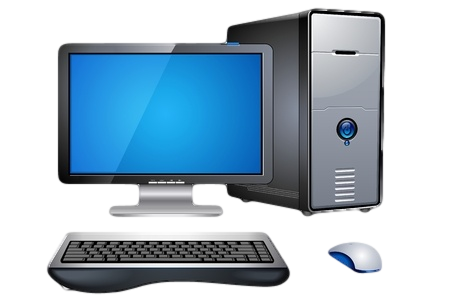 void hashtable_update(hashtable_t* ht,
               void *key, void *data){
  list_t* chain = get_chain(ht, key);
  pair_t* pair;
  pair_t updatePair;
  updatePair.first = key;
  pair = (pair_t*) list_find(chain, 
			      &updatePair);
  pair->second = data;
}
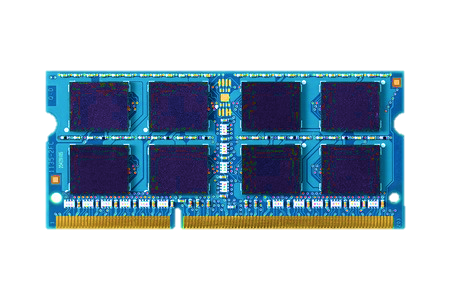 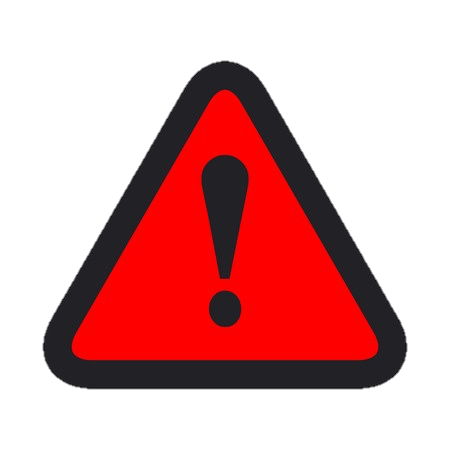 Persistent Memory System
System crash can result in 
permanent data corruption in NVM
[Speaker Notes: If we run the application as it is, a power crash may introduce a permanent data corruption in NVM, leading to an inconsistent memory state.]
CURRENT SOLUTION
void TMhashtable_update (TMARCGDECL 
hashtable_t* ht, void *key, void*data){
  list_t* chain = get_chain (ht, key);
  pair_t* pair;
  pair_t updatePair;
  updatePair.first = key;
  pair = (pair_t*) TMLIST_FIND (chain, 
									      &updatePair);
  pair->second = data;
}
[Speaker Notes: The current solutions propose to use specific transactional interface to protect data from crashes]
CURRENT SOLUTION
Manual declaration of persistent components
void TMhashtable_update (TMARCGDECL 
hashtable_t* ht, void *key, void*data){
  list_t* chain = get_chain (ht, key);
  pair_t* pair;
  pair_t updatePair;
  updatePair.first = key;
  pair = (pair_t*) TMLIST_FIND (chain, 
									      &updatePair);
  pair->second = data;
}
Needs a new implementation
Prohibited
Operation
Third party code 
can be inconsistent
[Speaker Notes: However, the programmers need to rewrite the code with a with clear partition between volatile and non-volatile data, which is a burden on he programmers]
CURRENT SOLUTION
Manual declaration of persistent components
void TMhashtable_update (TMARCGDECL 
hashtable_t* ht, void *key, void*data){
  list_t* chain = get_chain (ht, key);
  pair_t* pair;
  pair_t updatePair;
  updatePair.first = key;
  pair = (pair_t*) TMLIST_FIND (chain, 
									      &updatePair);
  pair->second = data;
}
Needs a new implementation
Prohibited
Operation
Third party code 
can be inconsistent
Burden on the programmers
Our Solution:
ThyNVM
[Speaker Notes: In this work we propose ThynNVM]
NO MODIFICATION IN THE CODE
void hashtable_update (hashtable_t* ht,
               void *key, void *data)
{
  list_t* chain = get_chain (ht, key);
  pair_t* pair;
  pair_t updatePair;
  updatePair.first = key;
  pair = (pair_t*) list_find (chain, 
									      &updatePair);
  pair->second = data;
}
[Speaker Notes: Which does not require any modification in the code.]
RUN THE EXACT SAME CODE…
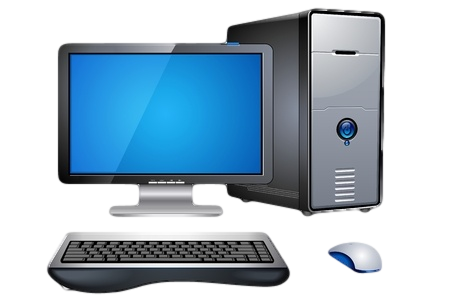 void hashtable_update(hashtable_t* ht,
               void *key, void *data){
  list_t* chain = get_chain(ht, key);
  pair_t* pair;
  pair_t updatePair;
  updatePair.first = key;
  pair = (pair_t*) list_find(chain, 
			      &updatePair);
  pair->second = data;
}
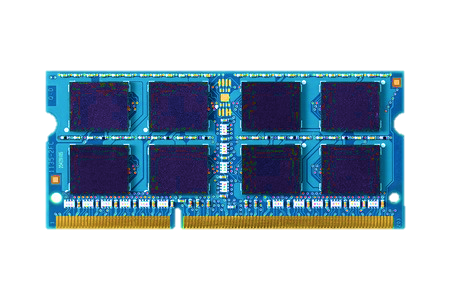 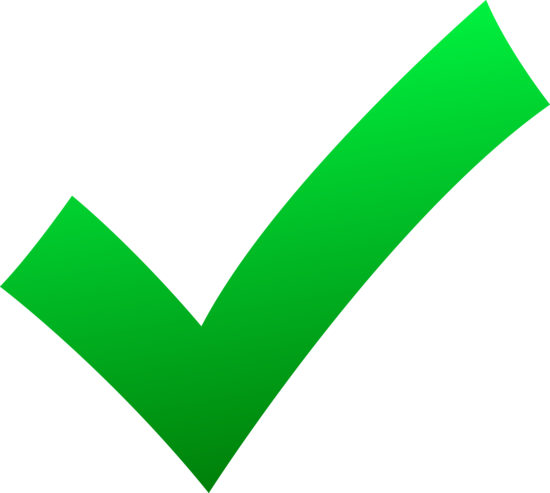 Persistent Memory System
Software transparent 
memory crash consistency
[Speaker Notes: But still provides crash consistency support which is completely transparent to the software.]
ThyNVM
A new hardware-based 
checkpointing mechanism
Checkpoints at multiple granularities to minimize both latency and metadata

Overlaps checkpointing and execution

Adapts to DRAM and NVM characteristics
Performs within 4.9% of an idealized DRAM with zero cost consistency
WEDNESDAY 10:20 am
ThyNVM
Enabling Software-Transparent Crash Consistency in Persistent Memory
Jinglei Ren, Jishen Zhao, Samira Khan, 
Jongmoo Choi, Yongwei Wu, and Onur Mutlu
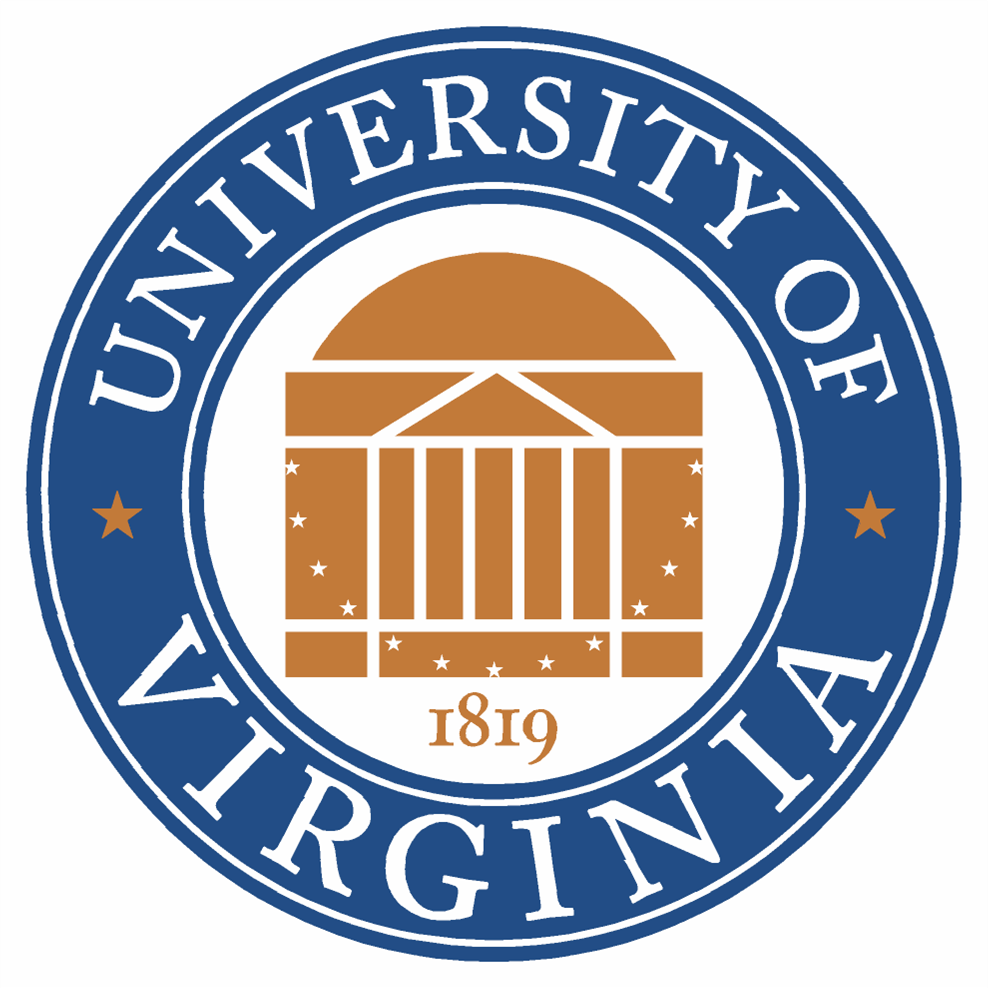 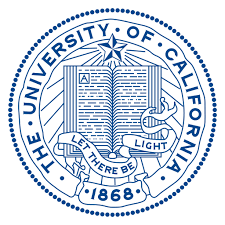 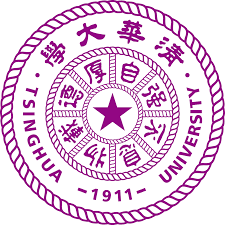 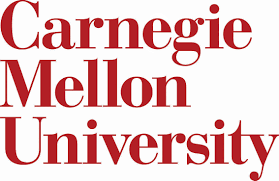 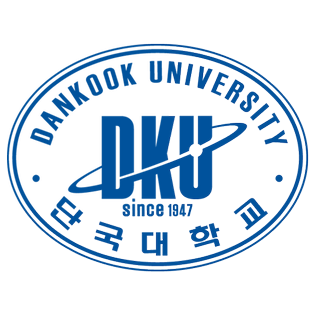 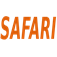